주얼리란?
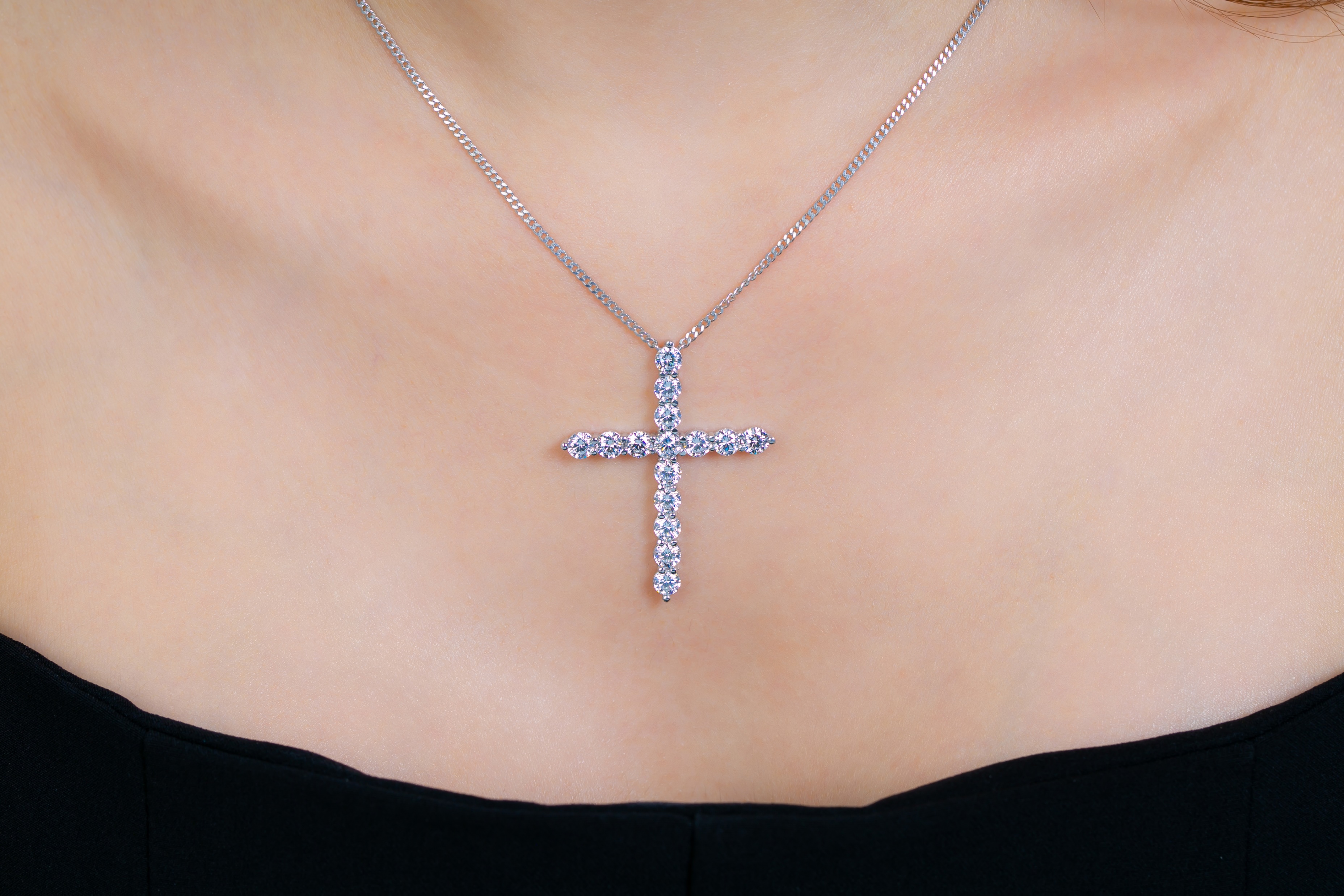 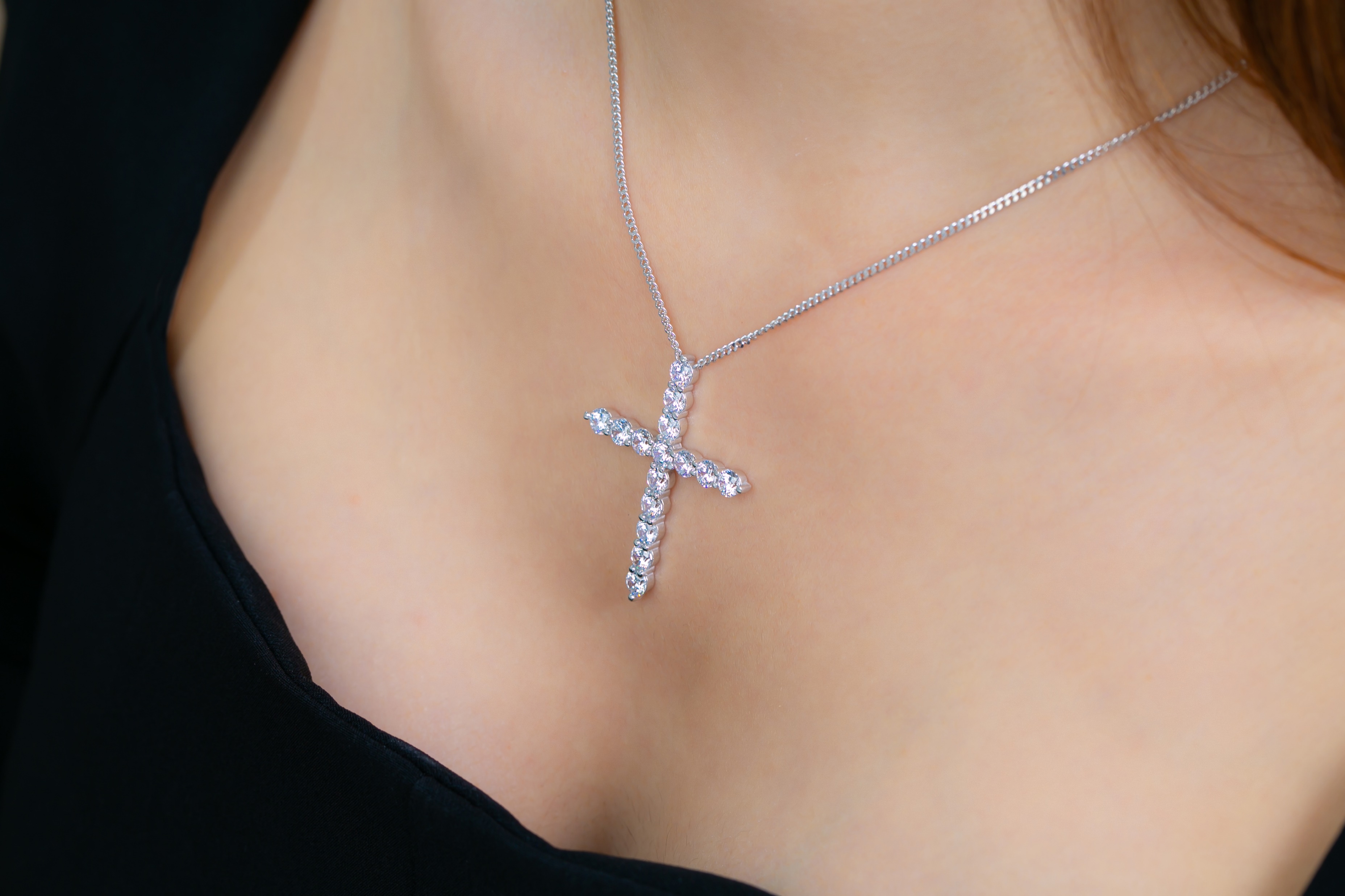